Inverted Pyramid
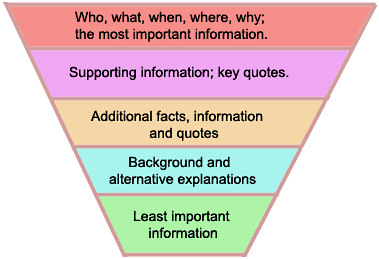 Lead Paragraph
Hard News: Provide the most important information: who, what, when, where, why, and how.

Opinion: Sentence/paragraph in which you introduce your topic and why it’s important.

Feature: It’s a story, so be sure to grab the reader’s attention. 
Anecdotes (brief story) 
Vignettes (vivid description of the setting, sensory details) 
Quotes - from authorities 
Familiar sayings or play on words that connects to the reader 
Surprising statistics or facts 
An unusual statement
Newswriting vs Essays
Essays traditionally are five paragraphs.
The first paragraph is the introduction and thesis statement.
Second, third and fourth paragraphs develop the topic using
Compare and contrast
Definition
Classification, etc.
The final paragraph is the conclusion.
Newswriting is traditionally arranged in an inverted pyramid.
The first paragraph is the lead -- with 5Ws and H. 
A summary lead is usually one sentence.
Additional paragraphs are short and contain less and less important information.